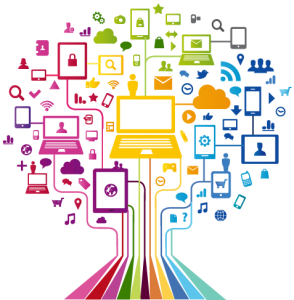 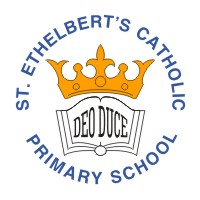 Curriculum Overview RECEPTION
Lent Term 2023
Please find below information about what your child will be learning this term.
If you would like more information please speak to your child’s teacher.
Literacy
Maths
Recognising and writing simple cvc words
Recognising and writing some irregular common words 
Listening to and answering questions about stories 
Segmenting sounds in simple words and blending them together to read and write
Recognising numbers to 10
Counting to 10 and back again
Finding the total of 2 groups up to 10
Say the number that is 1 more and 1 less up to 10
Recognising 3D shapes in the environment.
Measuring time ( day and night and days of the week)
Measuring height, weight and mass
RE
Physical Development
Celebrating 
Gathering for Mass
Growing 
Lent and Easter
Showing good control in large and small movement 
Showing good coordination in large and small movement 
Handle equipment and tools effectively
Personal, Social and Emotional Development
Developing confidence to speak to others about needs, wants and interests 
Begin to negotiate and solve own problems
Understanding the World
Using the keyboard
Logging in and using 2simple software
Expressive Art and Design
Learn about rhythm and pulse in songs
Responding to music through dance
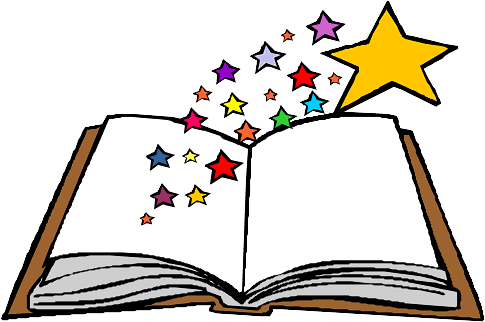